Министерство просвещения 
 и воспитания Ульяновской области
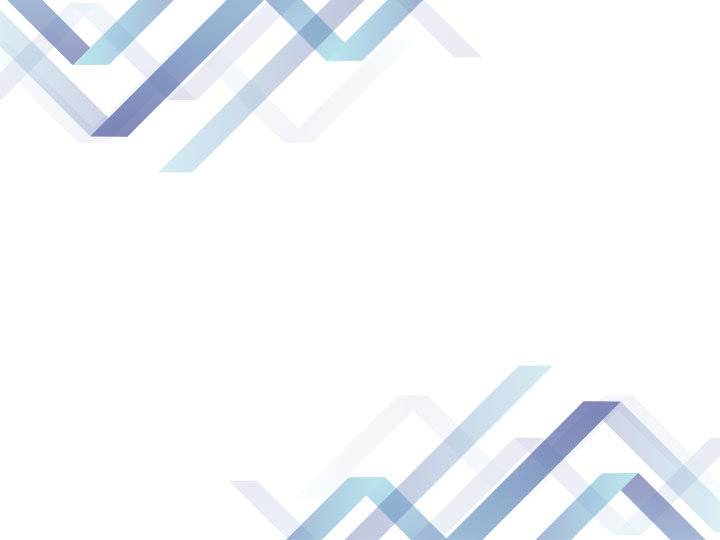 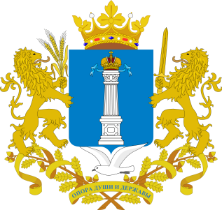 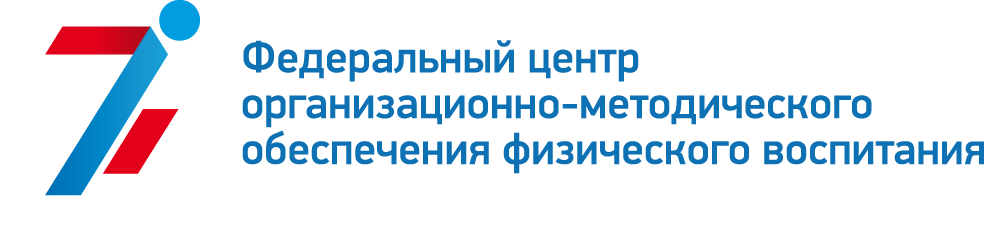 Спортивные сооружения общеобразовательных организаций как социокультурный центр
Министерство просвещения 
 и воспитания Ульяновской области
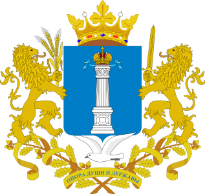 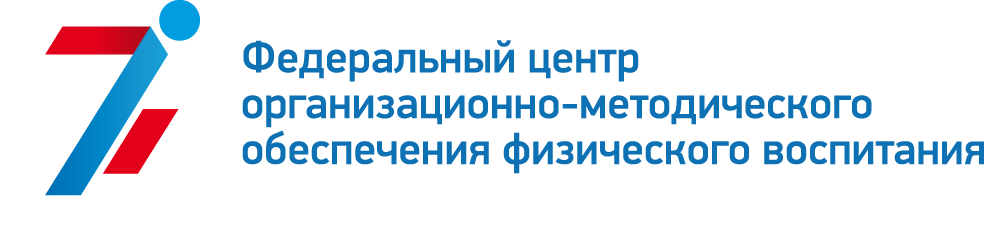 Перед системой образования Российской Федерации стоит задача:
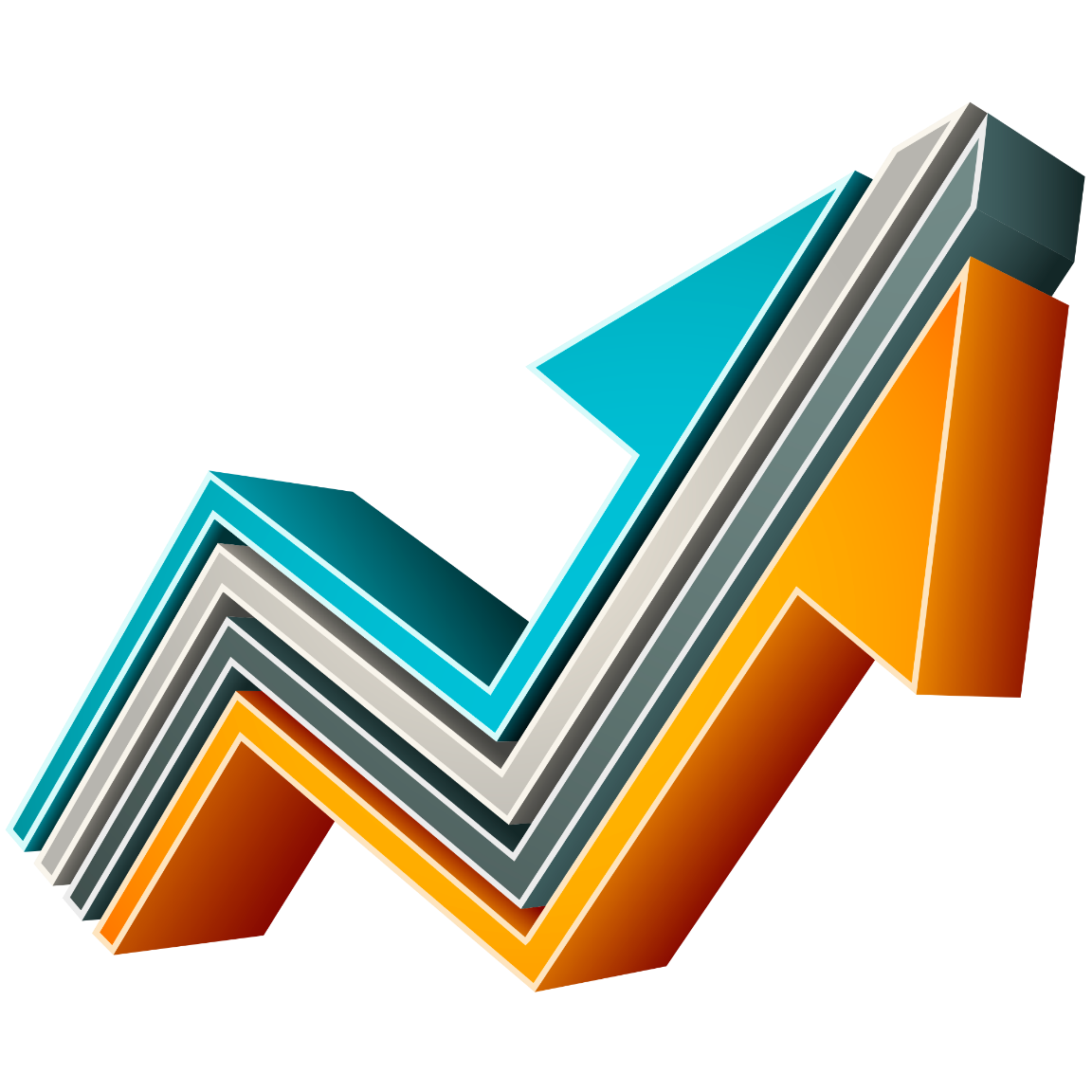 Увеличить число детей в возрасте 
от 5 до 18 лет, систематически занимающихся физической культурой 
и спортом
Министерство просвещения 
 и воспитания Ульяновской области
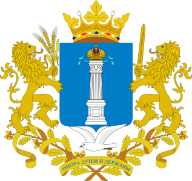 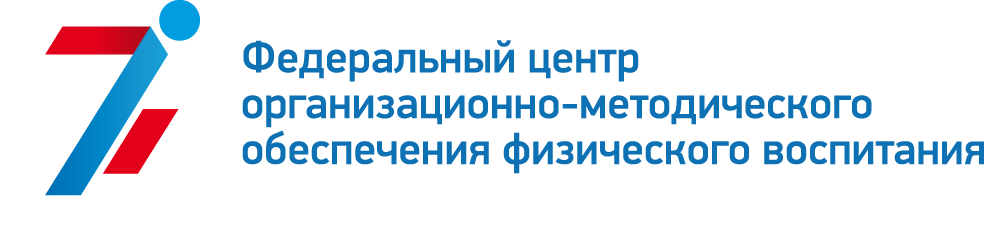 Модернизация инфраструктуры 
для занятия физической культурой и спортом
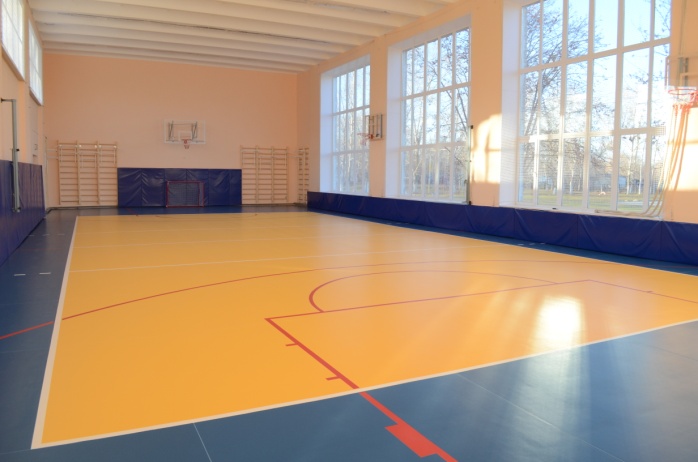 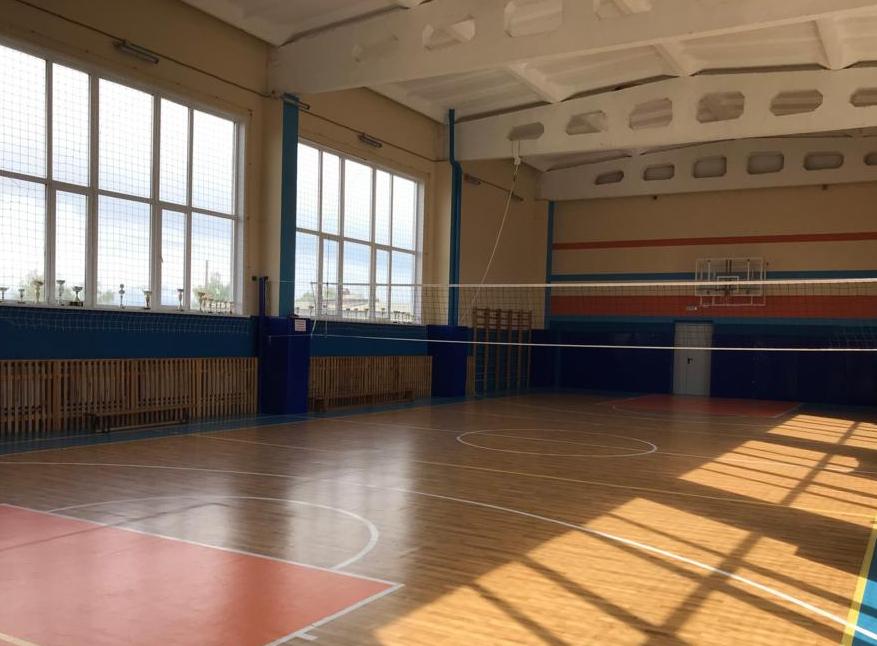 Министерство просвещения 
 и воспитания Ульяновской области
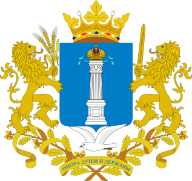 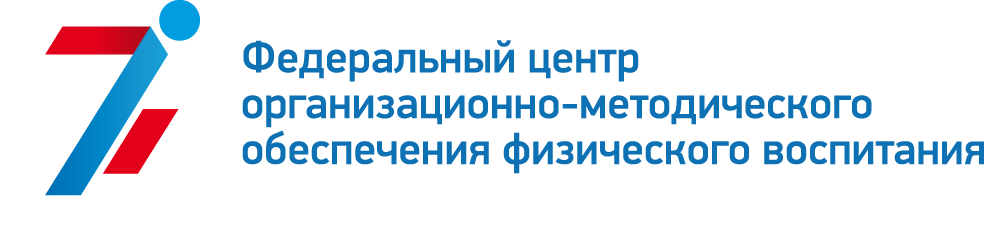 Для обеспечения межведомственного и межсетевого взаимодействия по использованию спортивных сооружений общеобразовательных организаций Ульяновской области 
между Министерством просвещения и воспитания Ульяновской области и Министерством физической культуры и спорта Ульяновской области в 2018 году было подписано 
Соглашение о сотрудничестве
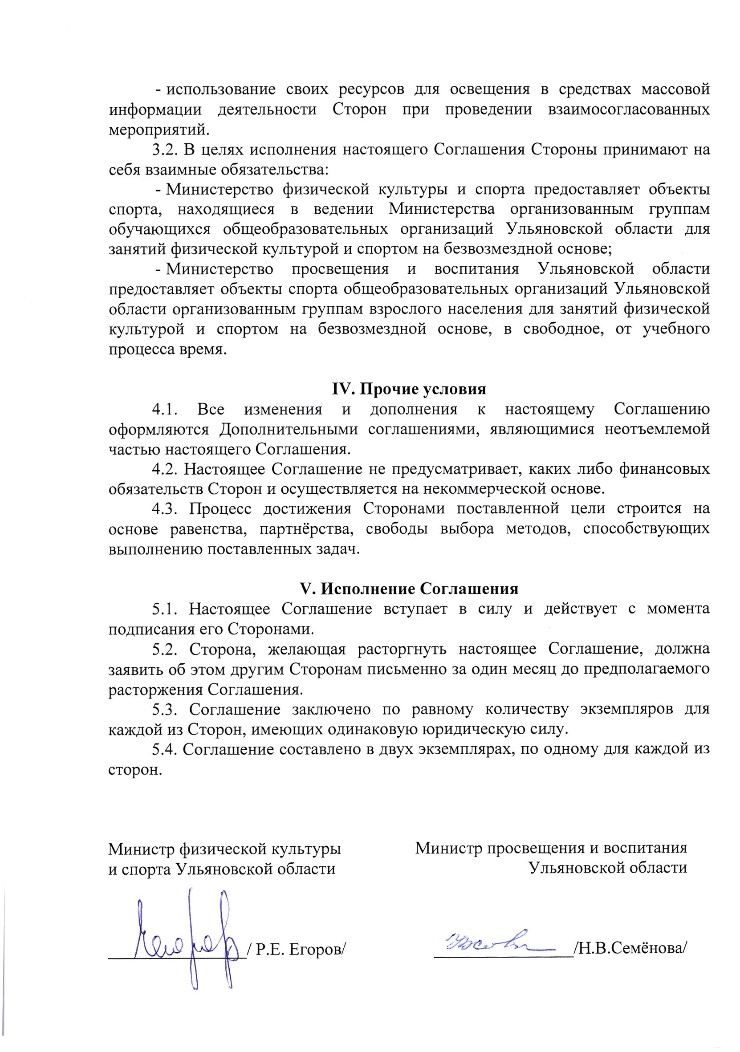 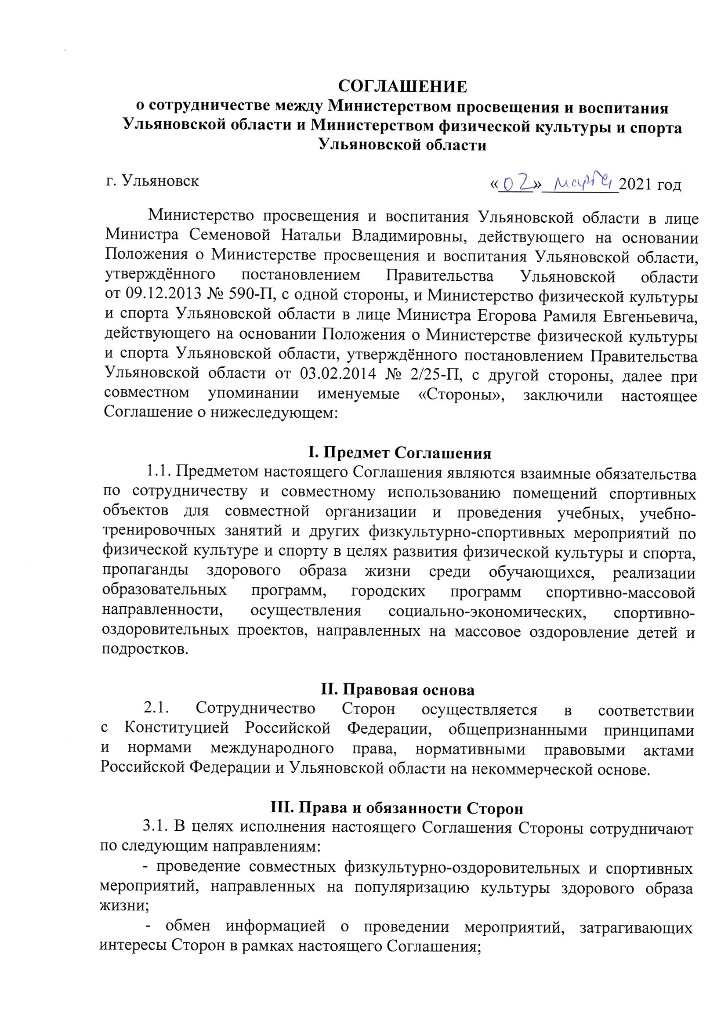 Министерство просвещения 
 и воспитания Ульяновской области
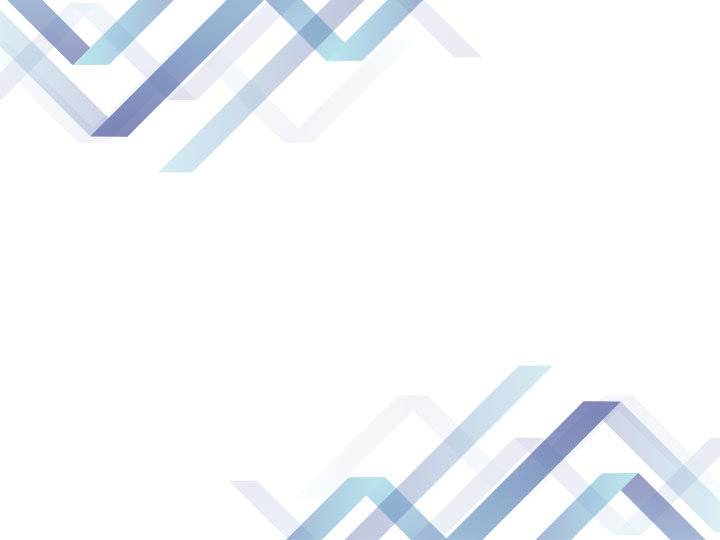 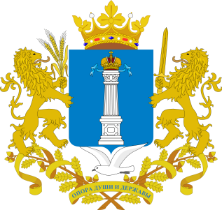 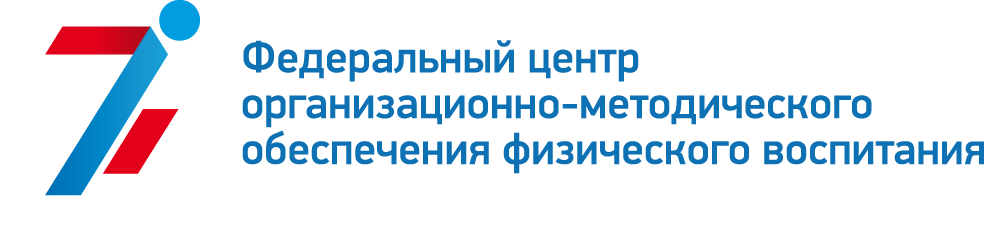 Спасибо за внимание!